System Administration Practice Homework 1-1 : FreeBSD Base
lctseng
Requirements
Basic
FreeBSD Base
10.1-Release
Don’t use other version
Add a user 
User should also be in the ‘wheel’ group
Use this user to do this homework instead of root
Set your machine to current time zone and adjust current time
Enable sshd
Timezone
These must be do as root or using sudo
bsdconfigor
tzsetupor
Find right timezone file in  /usr/share/zoneinfo and copy to /etc/localtime
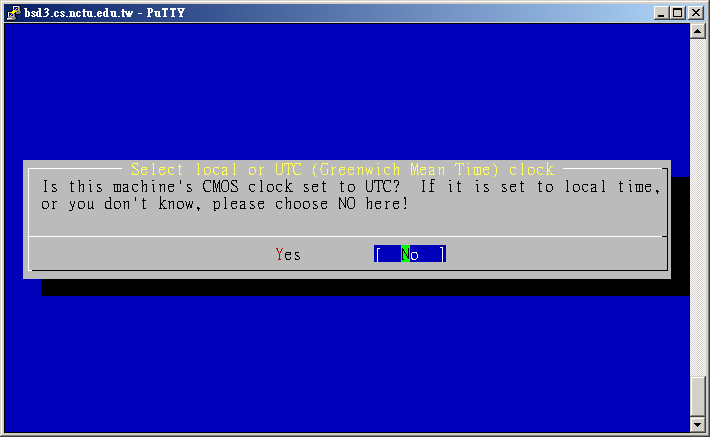 Submission
$ : shell prompt
Login with the user you created
$ rm -f /tmp/sahw1-1.tmp
Perform this as root if it cried about ‘Permission denied’
$ uname -a >> /tmp/sahw1-1.tmp
$ date >> /tmp/sahw1-1.tmp
Please keep your language settings as English (en-US)
$ id >> /tmp/sahw1-1.tmp
$ service sshd status >> /tmp/sahw1-1.tmp
$ mail -s '[SAHW1-1] 0005566' sahw1@nasa.cs.nctu.edu.tw < /tmp/sahw1-1.tmp
Check submission result
Web page at https://nasa.cs.nctu.edu.tw/2015sahw1/ 
You can submit many times, only the last count
Due: 10/1
FAQ(1/3)
Adjust current time
ntpdate(8) //non-continuous
	or
ntpd(8) //continuous
http://www.freebsd.org/doc/en/books/handbook/network-ntp.html
Server
time.stdtime.gov.tw
tick.stdtime.gov.tw
tock.stdtime.gov.tw
watch.stdtime.gov.tw
clock.stdtime.gov.tw
server 0.tw.pool.ntp.org
server 1.asia.pool.ntp.org
server 2.asia.pool.ntp.org
FAQ(2/3)
My network is not working

VM 
Make sure you have correct VirtualBox/VMWare settings
Make sure your host computer has Internet access

Install on a real machine
In your dormitory, switch to windows and authenticate
Use w3m command line browser
www/w3m
FAQ(3/3)
My WinXP / Win7 / Win8 is gone…
# sysctl kern.geom.debugflags=16
# sade => Partition
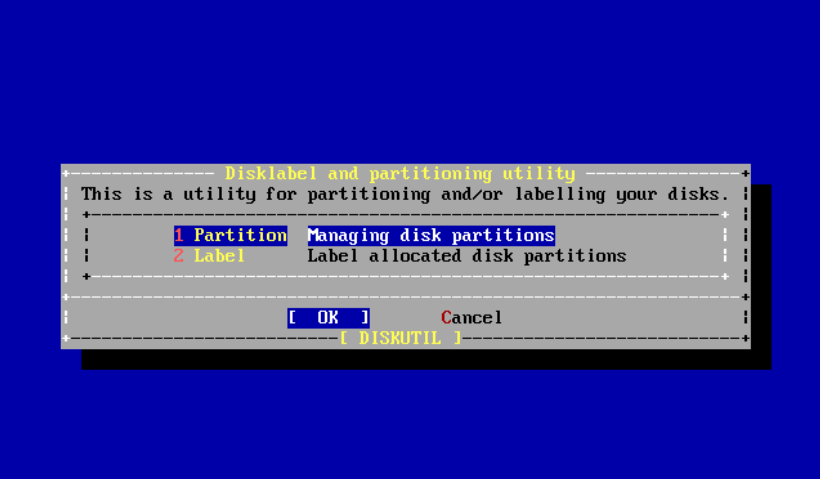 FAQ(3/3)
Yes
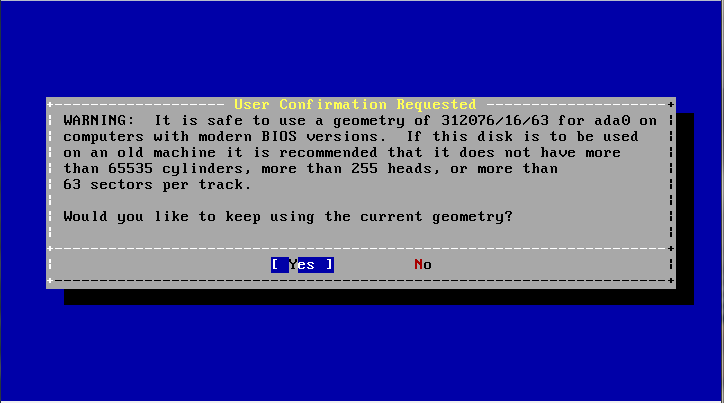 FAQ(3/3)
Select your XP / Win7 / Win8 partition and click S to set it bootablenote: Win7's boot partition will be about 100MBAnd XP's will be the same size as C:
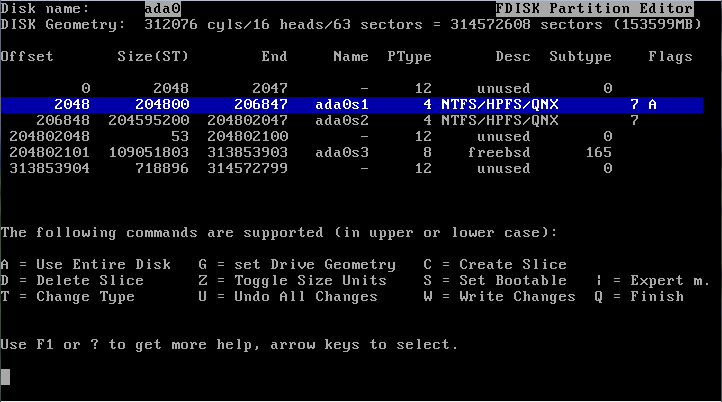 FAQ(3/3)
Press W to Write your Changes ; Q to finish
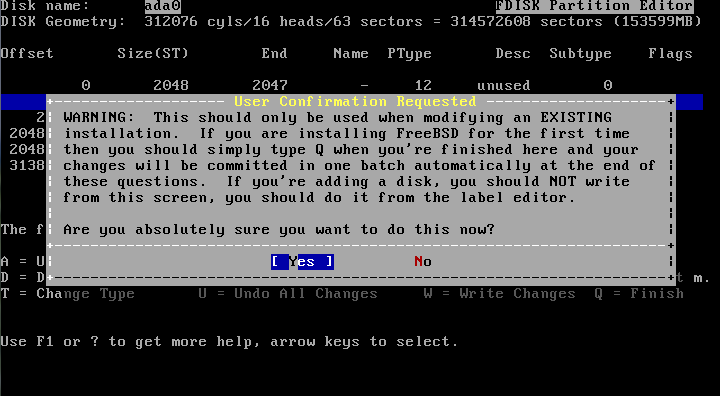 FAQ(3/3)
Install FreeBSD Boot Manager
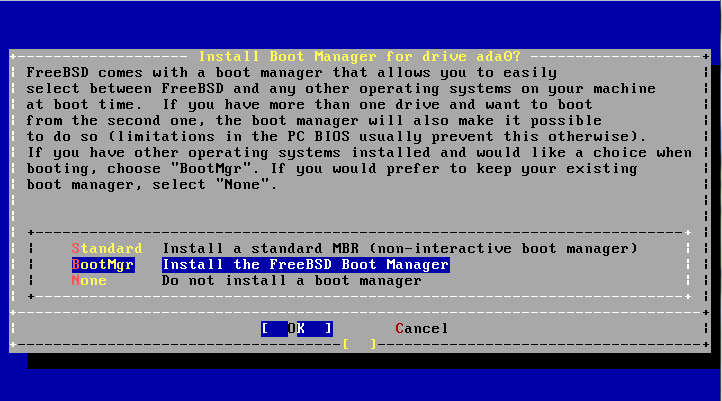 Help!
Newsgroup cs.course.sysadm
BS2 board CS-SysAdmin
CSCC 
ta@nasa.cs.nctu.edu.tw
IRC channel #nctuNASA on freenode